Functional Safety Solutions for Automotive
FMEDA automation and predictable ISO 26262 compliance
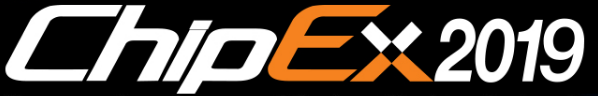 Vladislav Palfy
vladislav.palfy@onespin.com
Design
SoC/ASIC/FPGA Verification Flow
Integration
Implementation
IC Integrity
Functionally correct, safe, secure, and trusted SoCs/ASICs/FPGAs
IC Integrity
Functional
Correctness
Trust and
Security
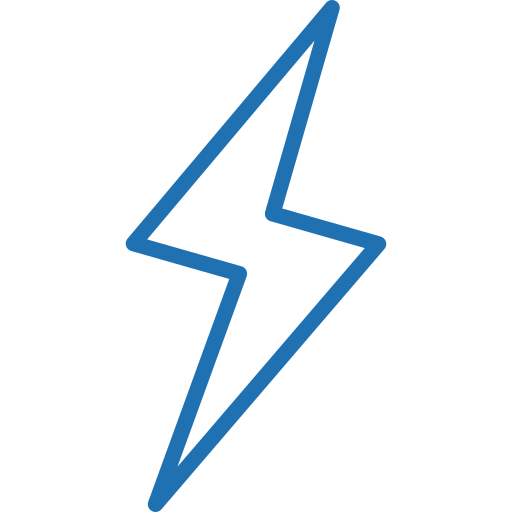 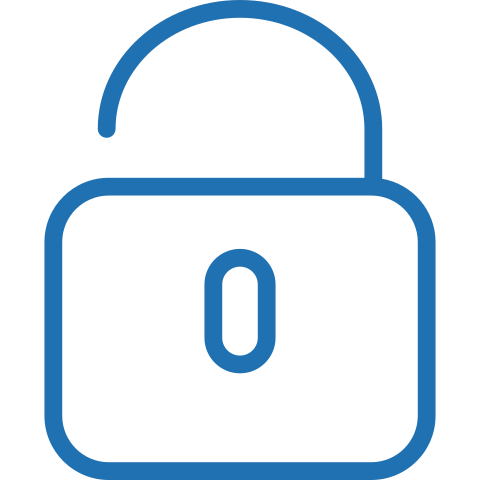 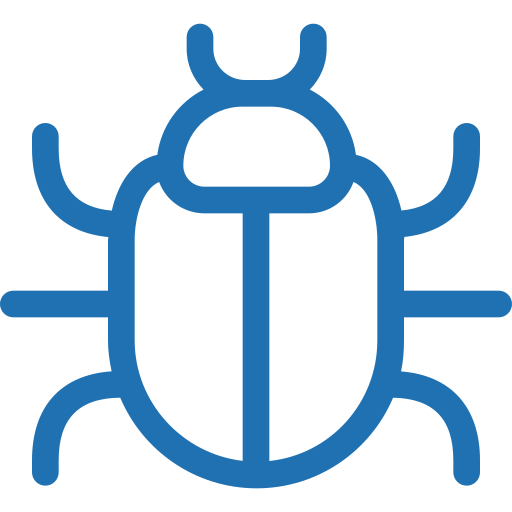 Safety
OneSpin provides certified IC Integrity Verification Solutions to develop functionally correct, safe, secure, and trusted integrated circuits.
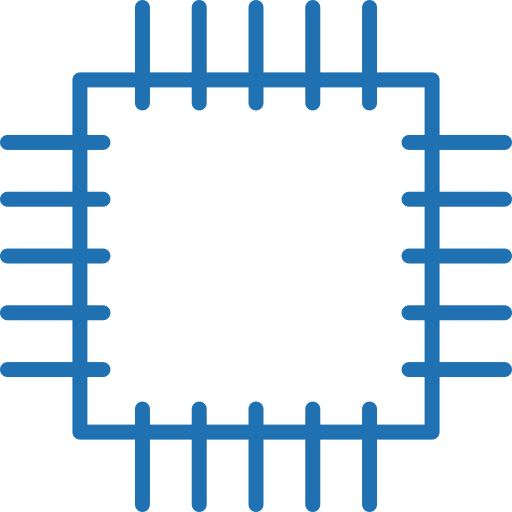 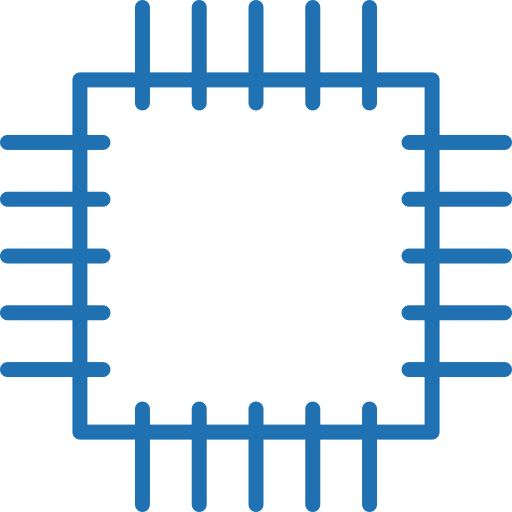 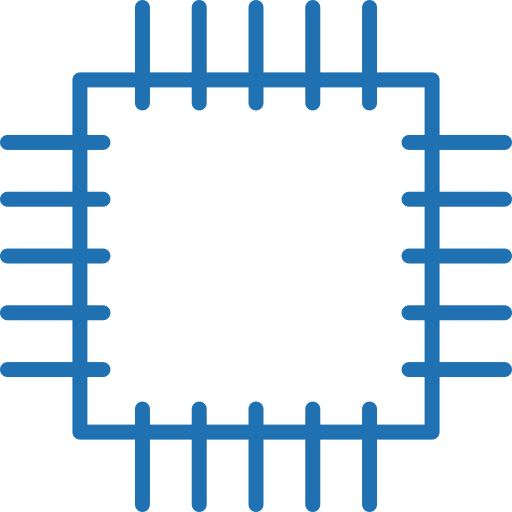 Design
SoC/ASIC/FPGA Verification Flow
Integration
Implementation
IC Integrity
Functionally correct, safe, secure, and trusted SoCs/ASICs/FPGAs
IC Integrity
Functional
Correctness
Trust and
Security
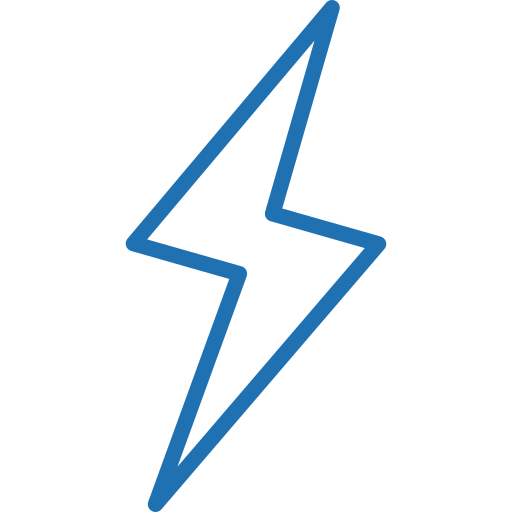 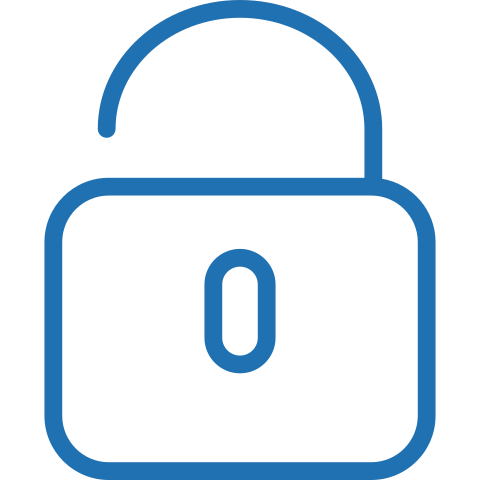 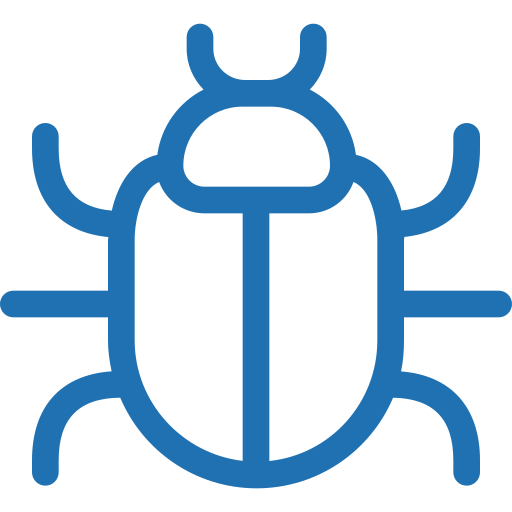 Safety
OneSpin provides certified IC Integrity Verification Solutions to develop functionally correct, safe, secure, and trusted integrated circuits.
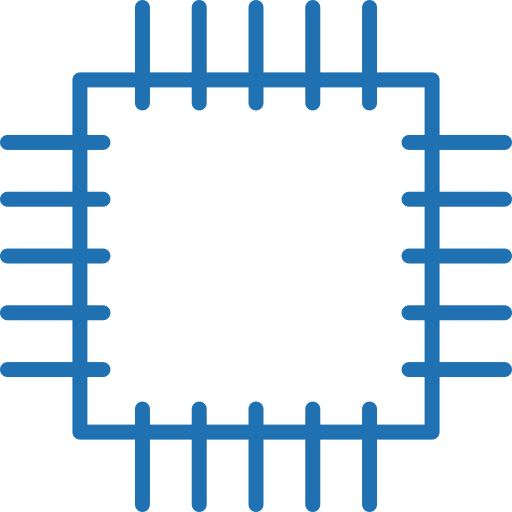 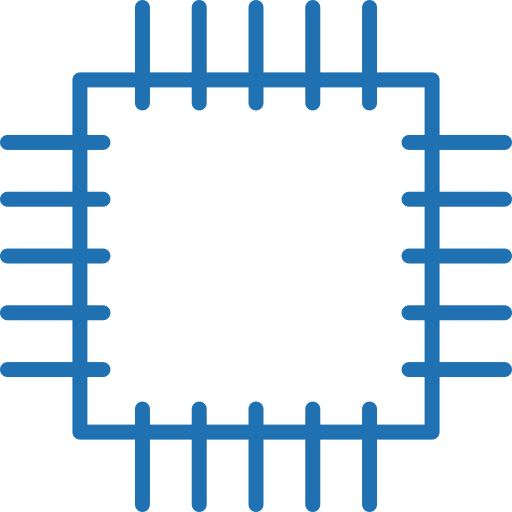 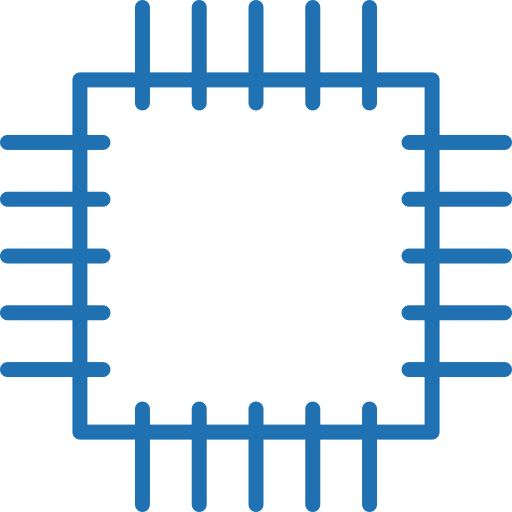 Introduction to Functional Safety
The objective of functional safety:
Freedom from unacceptable risk of physical injury or of damage to the health of people either directly or indirectly
Risk drivers
Risk management through functional safety standards
Functional Safety Risks
Systematic Failures
Design faults
Tool faults
Random Failures
Permanent faults
Transient faults
Continuous increase in flow and tool complexity
Continuous increase in functionality
Increasing density of the design process node
Decreasing energy levels
Minimize systematic failures
Safeguard against random failures
High-Level Safety Flow
Safeguard against random failures
Minimize systematic failures
Functional Requirements                                     Safety Requirements/Goals
HW Safety 
Specification
HW Specification
HW Safety Analysis
Design Implementation
Diagnostic Coverage 
Determination
Safety Mechanism Implementation
Functional Verification
Quantification of Verification
Verification of the Safety Mechanism
Evaluation of
Hardware Metrics
Covered by OneSpin
OneSpin FMEDA Methodology Overview
ISO 26262 compliant flow
Safety Goals
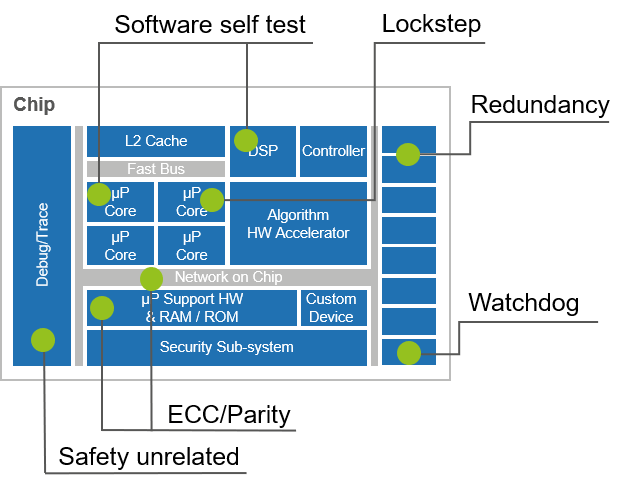 HW Safety Analysis
ISO 26262 work products
in regards to random hardware failures
Diagnostic Coverage 
Determination
Evaluation of
Hardware Metrics
Top Down and Bottom Up Safety Analysis
Deductive
Top Down
Inductive
Bottom Up
Safety Goal:  
No unintended inflation of airbag, ASIL C/D
Failure Mode:  
Wrong value from CPU
Failure:	
4 + 4 = 4
Fault: 
StuckAt 0 on bit reg[2]
Hardware Safety Analysis
Failure Mode Contribution Analysis (FCA) App
Safety Engineer analyzes
the failure modes causing
safety goal violations.
But which failure mode can be caused by which fault?
Hardware Design                                     Safety Goals
Fault
Failure Mode
Safety Goal
HW Safety Analysis
And, which Safety Mechanisms are in place?
Diagnostic Coverage 
Determination
Evaluation of
Hardware Metrics
[Speaker Notes: We ran this at over 2 billion transistors. Runs at SoC level. It’s a structural analysis.
Failure Mode is conversative]
Hardware Safety Analysis
Failure Mode Contribution Analysis (FCA) App
Safety Engineer analyzes
the failure modes causing
safety goal violations.
But which failure mode can be caused by which fault?
Hardware Design                                     Safety Goals
Fault
Failure Mode
Safety Goal
HW Safety Analysis
And, which Safety Mechanisms are in place?
Diagnostic Coverage 
Determination
The FCA  App runs a structural HW safety analysis by linking failures to faults (failure mode distribution). This is a deductive (top down) analysis validated by an automated inductive coherency check.
Evaluation of
Hardware Metrics
[Speaker Notes: We ran this at over 2 billion transistors. Runs at SoC level. It’s a structural analysis.
Failure Mode is conversative]
Hardware Safety Analysis
Failure Mode Contribution Analysis (FCA) App
Safety Engineer analyzes
the failure modes causing
safety goal violations.
But which failure mode can be caused by which fault?
Hardware Design                                     Safety Goals
Fault
Failure Mode
Safety Goal
HW Safety Analysis
And, which Safety Mechanisms are in place?
Diagnostic Coverage 
Determination
The FCA  App runs a structural HW safety analysis by linking failures to faults (failure mode distribution). This is a deductive (top down) analysis validated by an automated inductive coherency check.
Evaluation of
Hardware Metrics
Automated failure mode distribution reduces engineering effort.
Precise fault allocation minimizes/eliminates fault simulation.
[Speaker Notes: We ran this at over 2 billion transistors. Runs at SoC level. It’s a structural analysis.
Failure Mode is conversative]
FCA Example: FIFO with ECC Protection
FCA results with diagnostic coverage estimation
rd_data
data
decode
encode
FFs
rd_error
rd_corrected
clk/rst
full
read
control
write
empty
Hardware Safety Analysis Overview
ISO 26262 compliant flow
Automated design analysis a key factor for efficient analysis of random hardware failures
Safety Goals
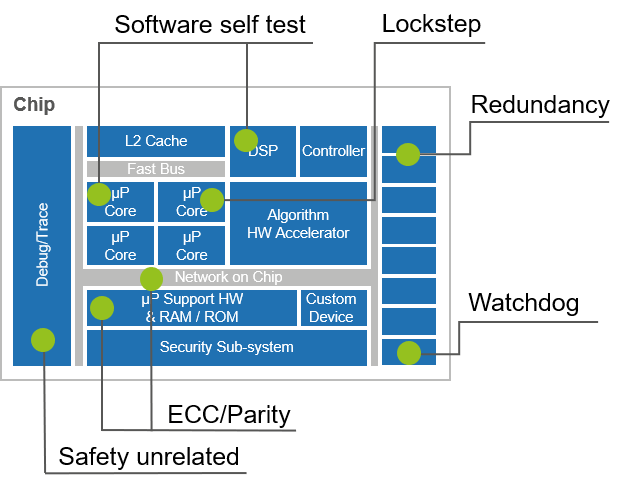 HW Safety Analysis
ISO 26262 work products
in regards to random hardware failures
Diagnostic Coverage 
Determination
Evaluation of
Hardware Metrics
Diagnostic Coverage Determination
Fault Propagation and Detection Analysis (FPA/FDA) Apps
How many faults are covered by safety mechanisms?

How many of the faults in the safety-related hardware element cannot violate the safety goal (Safe Fault Fraction)?
Hardware Design                                     Safety Goals
HW Safety Analysis
Diagnostic Coverage 
Determination
Evaluation of
Hardware Metrics
Diagnostic Coverage Determination
Fault Propagation and Detection Analysis (FPA/FDA) Apps
How many faults are covered by safety mechanisms?

How many of the faults in the safety related hardware element cannot violate the safety goal (Safe Fault Fraction)?
Hardware Design                                     Safety Goals
Expert judgment of diagnostic coverage leverages precise FCA fault allocation.
When expert judgment cannot be applied the FDA App determines the diagnostic coverage or fault simulation is applied.

FPA App automates safe fault extraction based on assumptions of use.
HW Safety Analysis
Diagnostic Coverage 
Determination
Evaluation of
Hardware Metrics
Diagnostic Coverage Determination
Fault Propagation and Detection Analysis (FPA/FDA) Apps
How many faults are covered by safety mechanisms?

How many of the faults in the safety related hardware element cannot violate the safety goal (Safe Fault Fraction)?
Hardware Design                                     Safety Goals
Expert judgment of diagnostic coverage leverages precise FCA fault allocation.
When expert judgment cannot be applied the FDA App determines the diagnostic coverage or fault simulation is applied.

FPA App automates safe fault extraction based on assumptions of use.
HW Safety Analysis
Diagnostic Coverage 
Determination
Safe fault extraction eliminates manual fault analysis.
Automated diagnostic coverage determination does not require a testbench and can replace fault simulation.
Evaluation of
Hardware Metrics
Fault
Fault Detection Analysis App Flow
Diagnostic coverage without simulation
Inject Faults in SMs
Detected (multipoint)
Fault can propagate to at least one observation 
point and alarm is asserted
Non-detected (residual)
Fault can propagate to at least one observation 
point and alarm is NOT asserted
Non-propagated (safe or latent)
Fault does not propagate to observation
points
Inputs
decode
encode
FFs
Observation
Points
control
Diagnostic
Points
FDA
Fault Classification
Report/DB
RTL / Netlist
Fault List
Input
Constraints
FDA Example: FIFO with ECC Protection
Measuring diagnostic coverage for each sub-part
rd_data
data
decode
encode
FFs
rd_error
rd_corrected
clk/rst
full
read
control
write
empty
OneSpin FMEDA Methodology Overview
ISO 26262 compliant flow
Automated design analysis a key factor for efficient analysis of random hardware failures
Safety Goals
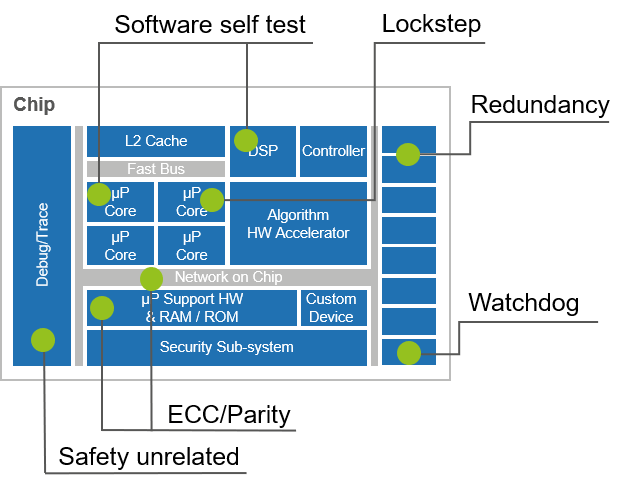 HW Safety Analysis
ISO 26262 work products
in regards to random hardware failures
Diagnostic Coverage 
Determination
Evaluation of
Hardware Metrics
Evaluation of Hardware Metrics
Hardware Metric Computation (HMC) App
Which metrics must be produced to achieve ISO 26262 compliance?
Single-Point Fault Metric (SPFM)
Reflects the robustness of the component with respect to safety goal violation by individual faults
Latent Fault Metric (LFM)
Reflects the robustness of the component with respect to safety goal violation by multiple-point faults (faults in safety mechanism and function)
Probabilistic Metric for Random Hardware Failures (PMHF)
Residual risk of the safety architecture. Measured by Failure in Time (FIT)
Hardware Design                                     Safety Goals
HW Safety Analysis
Diagnostic Coverage 
Determination
Evaluation of
Hardware Metrics
Evaluation of Hardware Metrics
Hardware Metric Computation (HMC) App
Which metrics must be produced to achieve ISO 26262 compliance?
Single Point Fault Metric (SPFM)
Reflects the robustness of the component with respect to safety goal violation by individual faults
Latent Fault Metric (LFM)
Reflects the robustness of the component with respect to safety goal violation by multiple-point faults (faults in safety mechanism and function)
Probabilistic Metric for Random Hardware Failures (PMHF)
Residual risk of the safety architecture. Measured by Failure in Time (FIT)
Hardware Design                                     Safety Goals
HW Safety Analysis
Diagnostic Coverage 
Determination
The HMC App enables full chip, multi-user, early estimation of the hardware metrics and compliance when data from FCA and the Diagnostic Coverage Determination becomes available.
Evaluation of
Hardware Metrics
Evaluation of Hardware Metrics
Hardware Metric Computation (HMC) App
Which metrics must be produced to achieve ISO 26262 compliance?
Single Point Fault Metric (SPFM)
Reflects the robustness of the component with respect to safety goal violation by individual faults
Latent Fault Metric (LFM)
Reflects the robustness of the component with respect to safety goal violation by multiple-point faults (faults in safety mechanism and function)
Probabilistic Metric for Random Hardware Failures (PMHF)
Residual risk of the safety architecture. Measured by Failure in Time (FIT)
Hardware Design                                     Safety Goals
HW Safety Analysis
Diagnostic Coverage 
Determination
The HMC App enables full chip, multi-user, early estimation of the hardware metrics and compliance when data from FCA and the Diagnostic Coverage Determination becomes available.
Evaluation of
Hardware Metrics
No expert level ISO 26262 knowledge required and avoids spreadsheet madness.
Hardware Metric Calculation Example
Web technology enables different use model
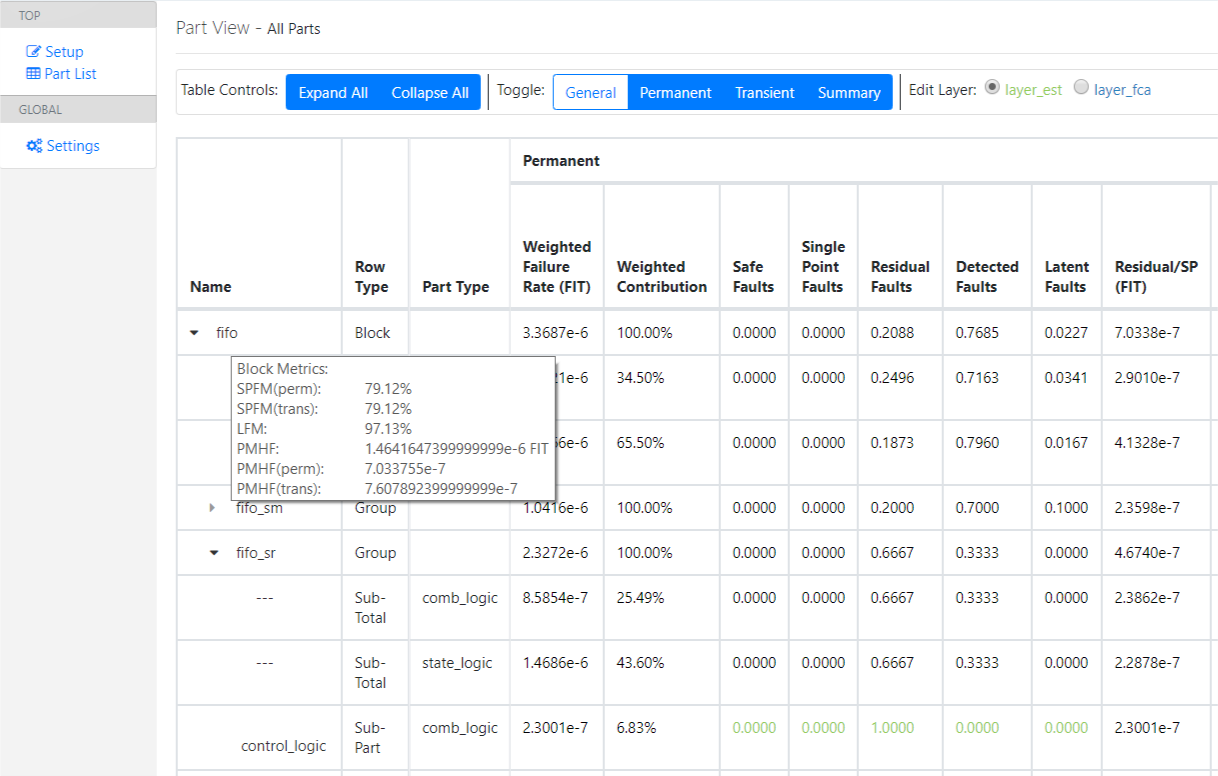 Calculates hardware metrics
SPFM
LFM
PMHF
Supports layering
Estimation layer
FCA  layer
Client/Server architecture
Multi-user
Single DB
OneSpin FMEDA Methodology Summary
ISO 26262 compliant flow
Safety Goals
FMEDA
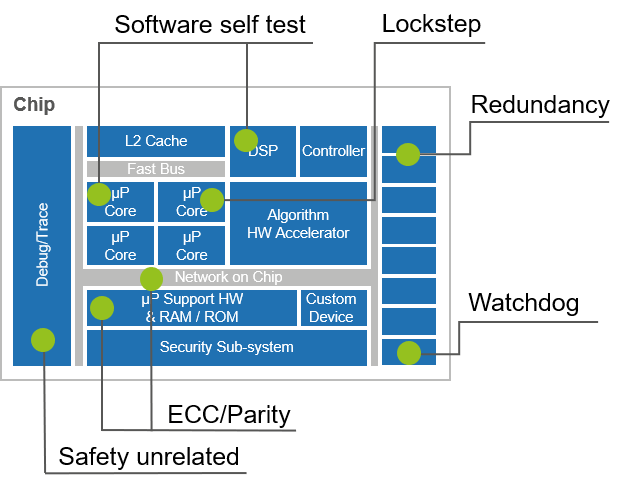 HW Safety Analysis
ISO 26262 work products
in regards to random hardware failures
Diagnostic Coverage 
Determination
Evaluation of
Hardware Metrics
Automated FMEDA flow for predictable ISO 26262 compliance
Reduce fault simulation
Reduce/eliminate manual analysis
Implement a repeatable, reusable and robust flow
Thank You!